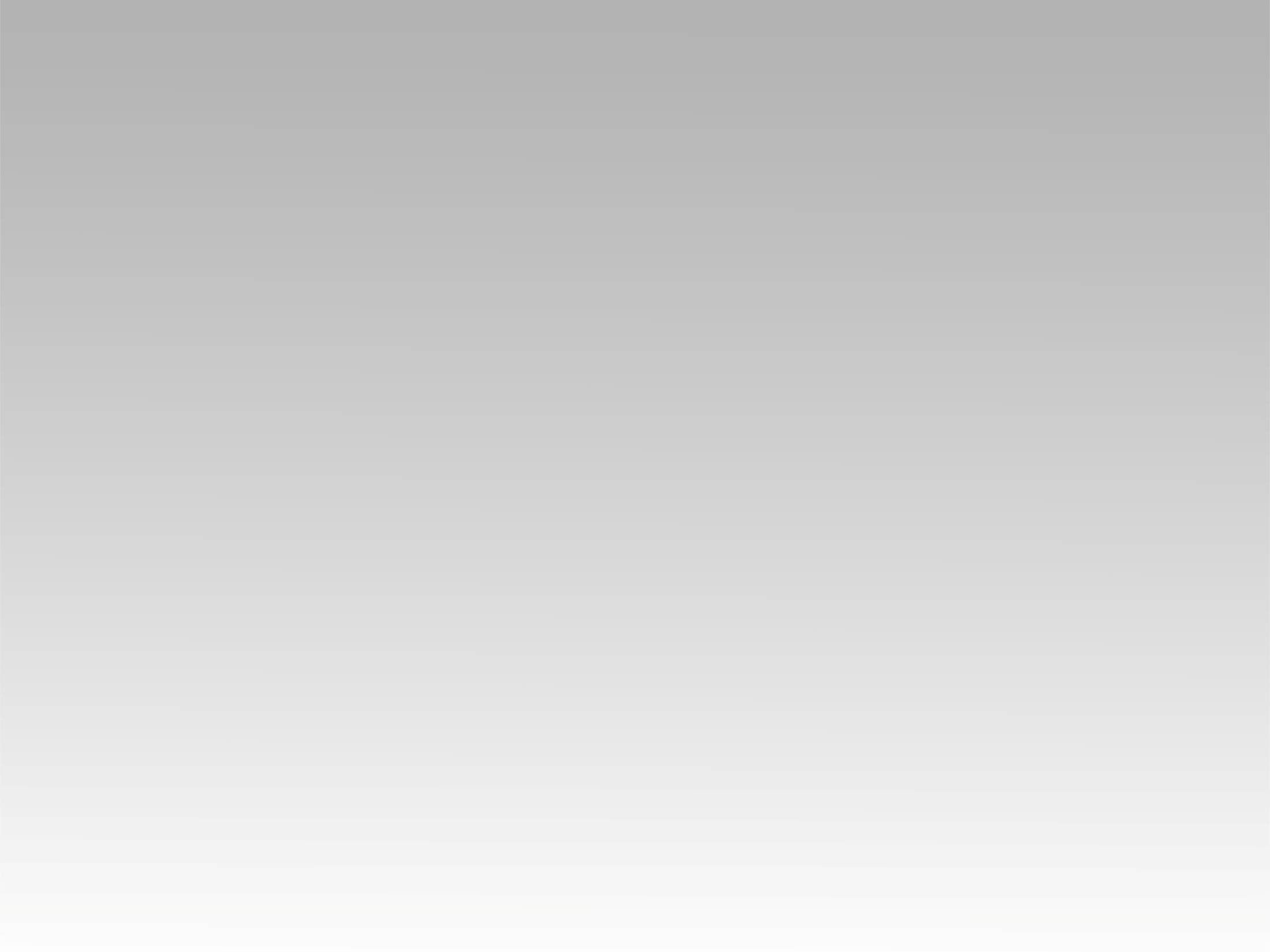 تـرنيــمة
دي ايديك محاوطاني
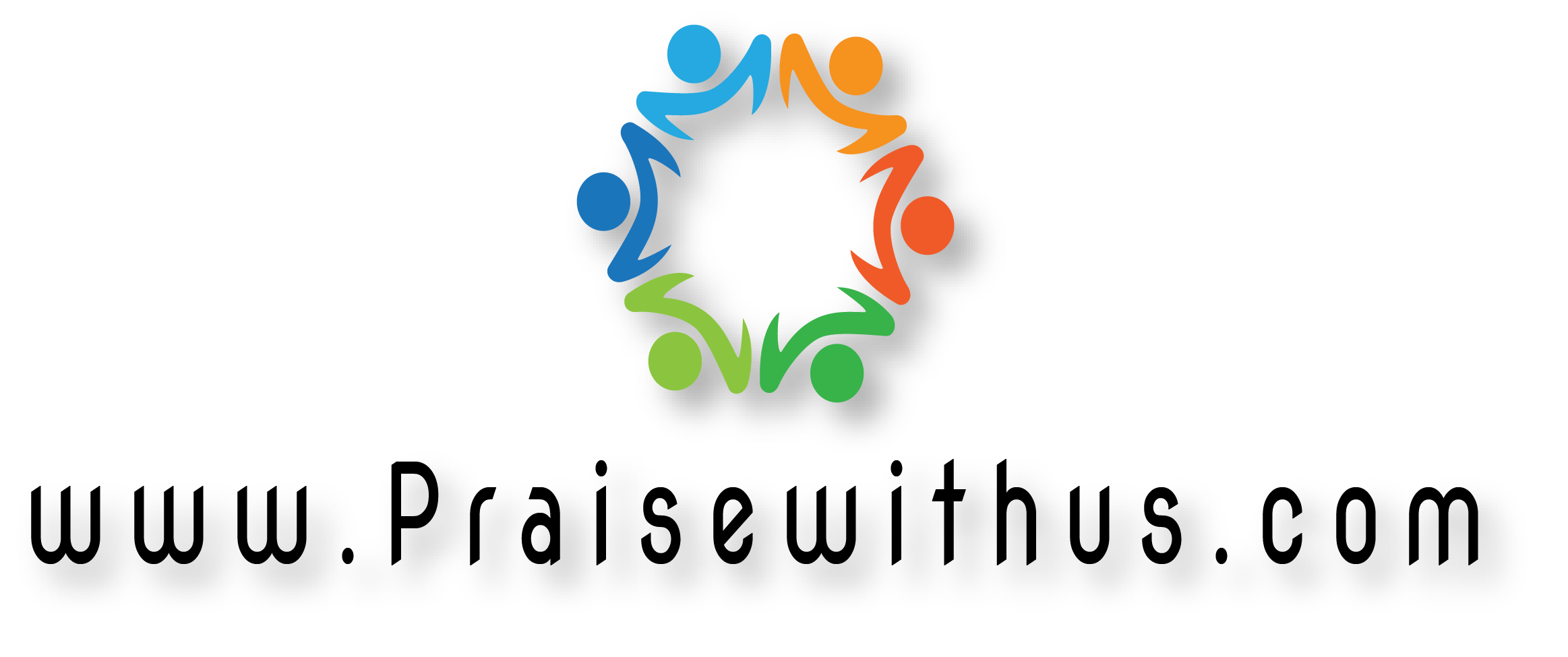 القرار :
دي إيديك محاوطاني 
في حضنك وضمانيوعنايه إلهيـــه 
(هى كل ضماني)
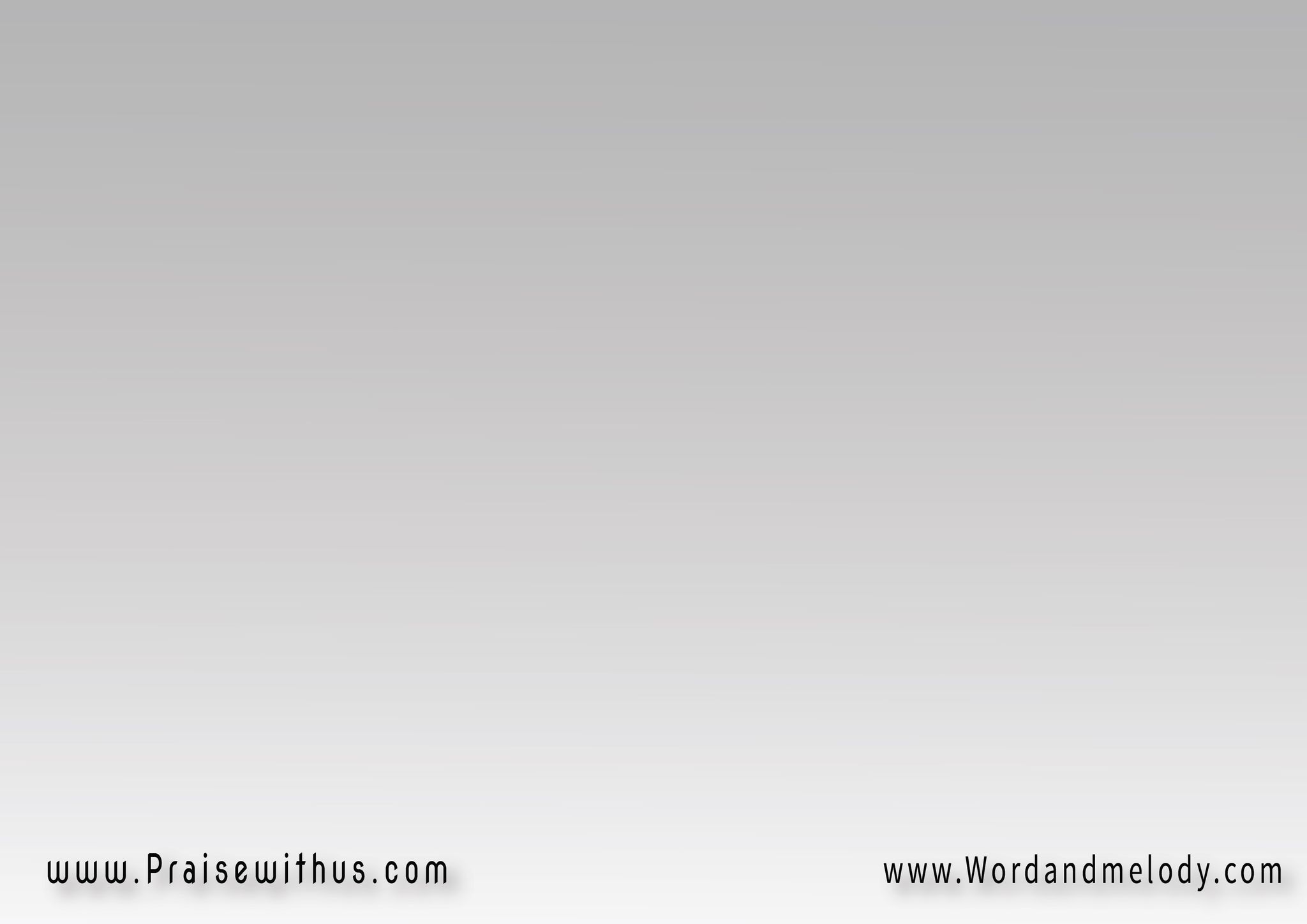 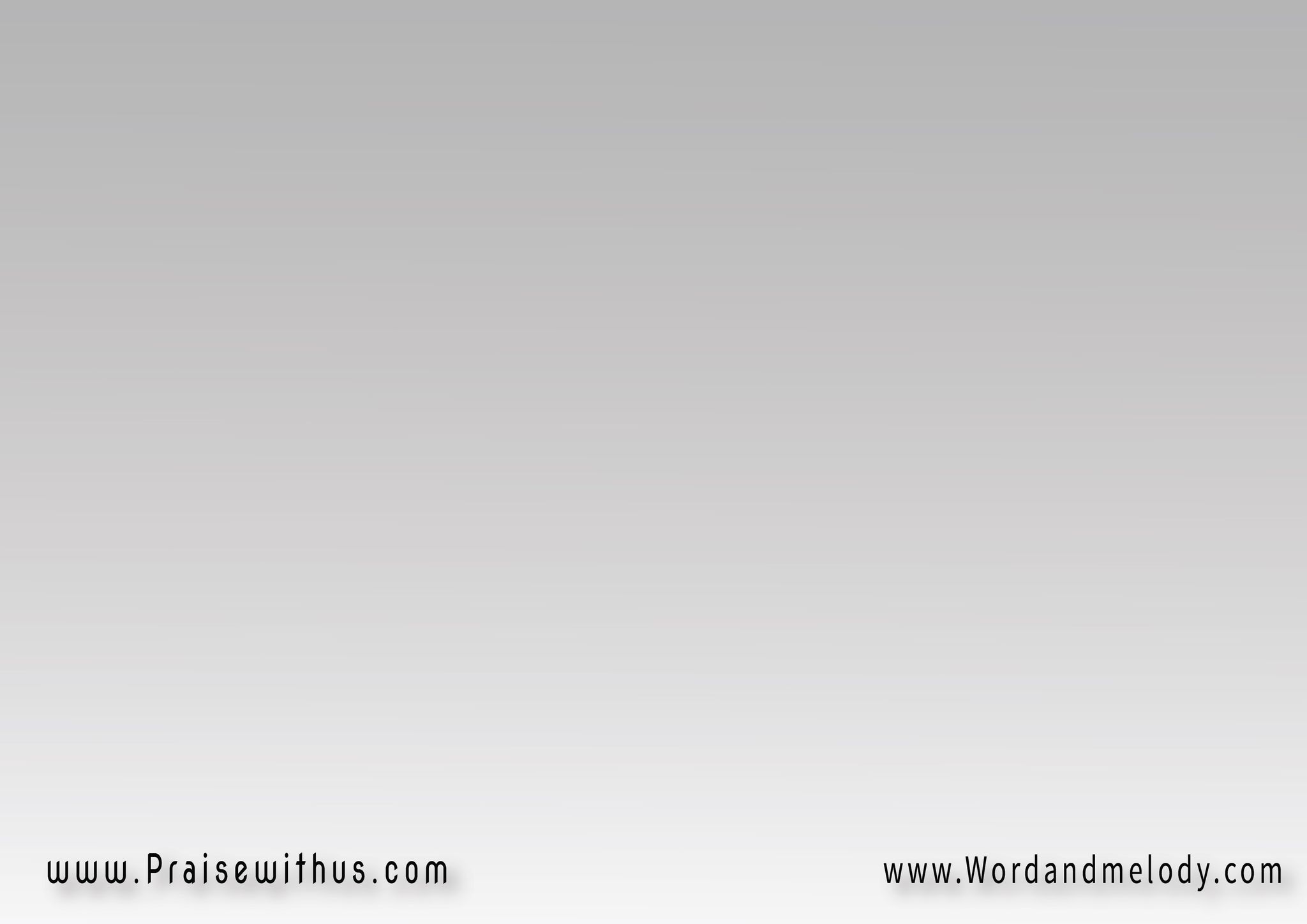 1- دي حياتي تشهد لك توصف غني رعايتكبعصاك وعكازك 
تعلن لي عنايتك
القرار :
دي إيديك محاوطاني 
في حضنك وضمانيوعنايه إلهيـــه 
(هى كل ضماني)
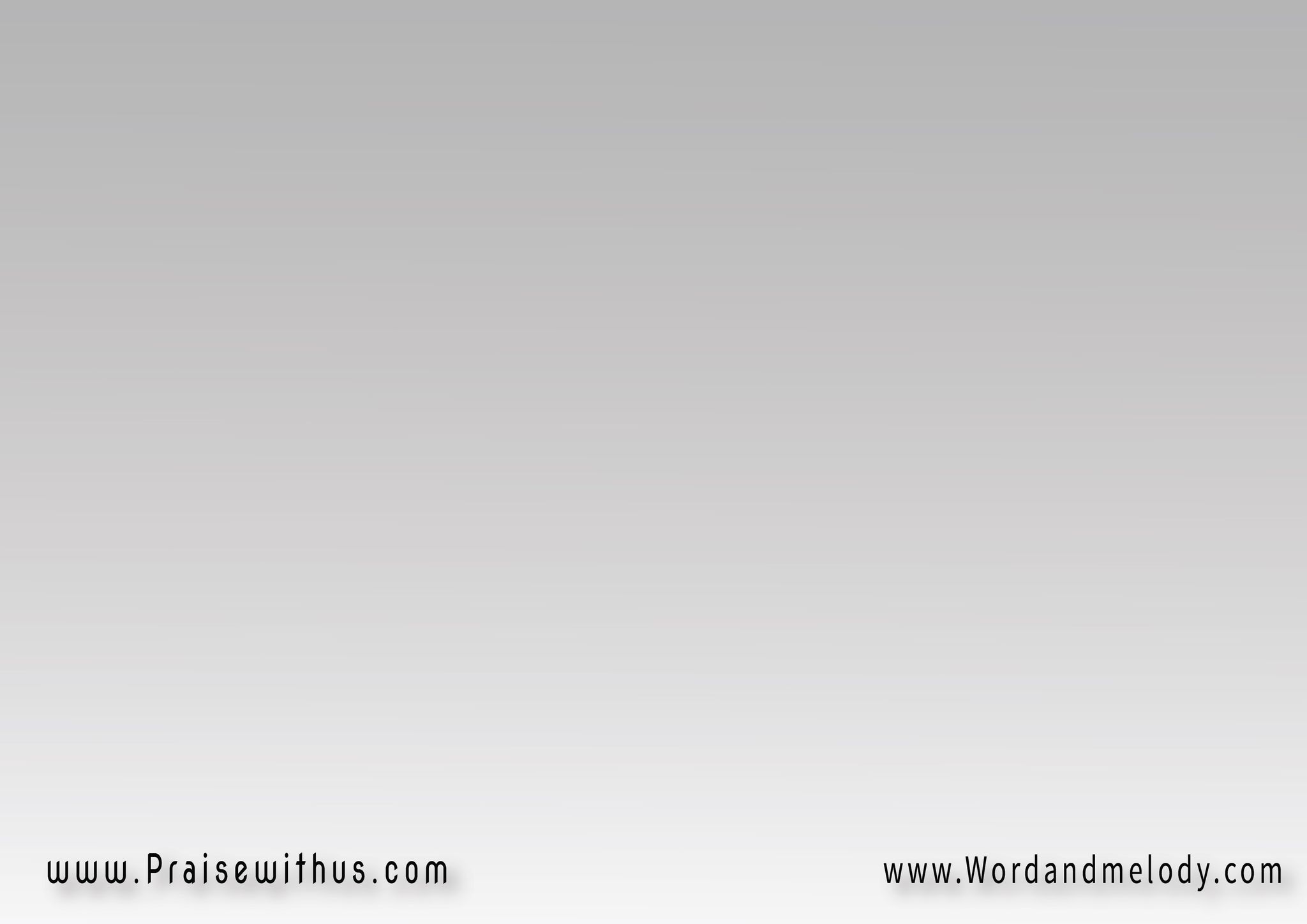 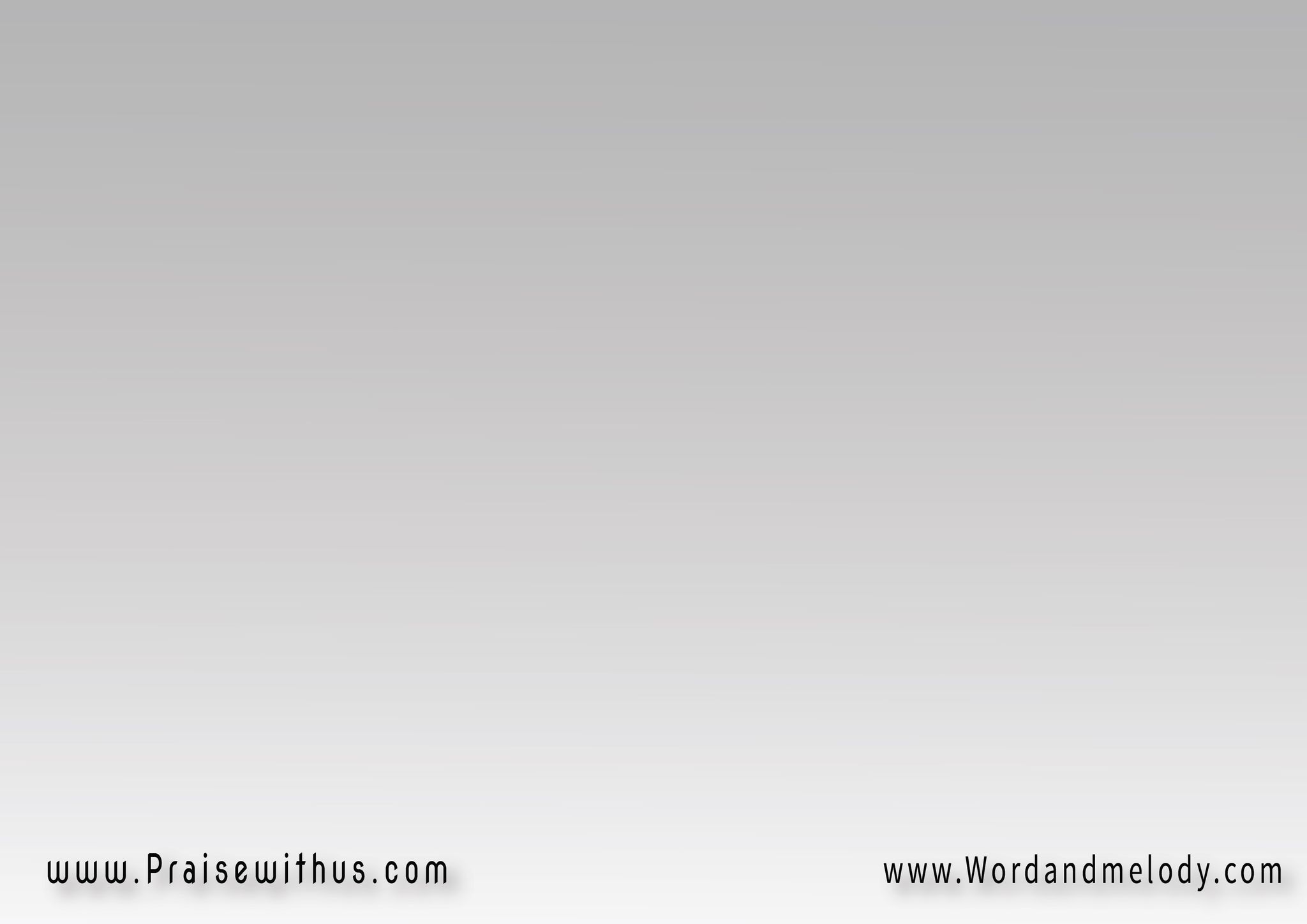 2- مديون أنا لحبك 
راح أعيش حسب قلبكواحكي بمعروفك 
وأشكر جزيل كرمك
القرار :
دي إيديك محاوطاني 
في حضنك وضمانيوعنايه إلهيـــه 
(هى كل ضماني)
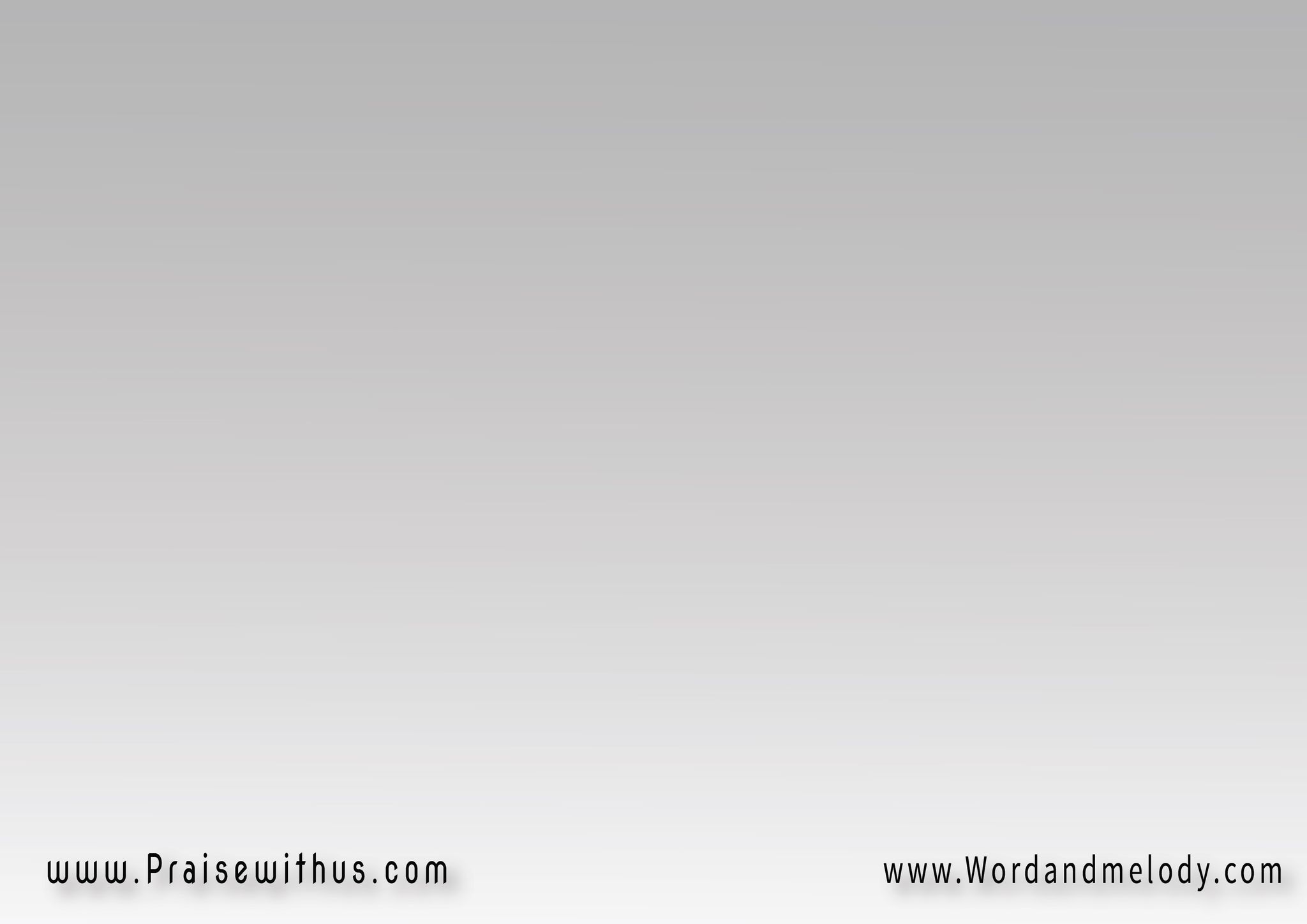 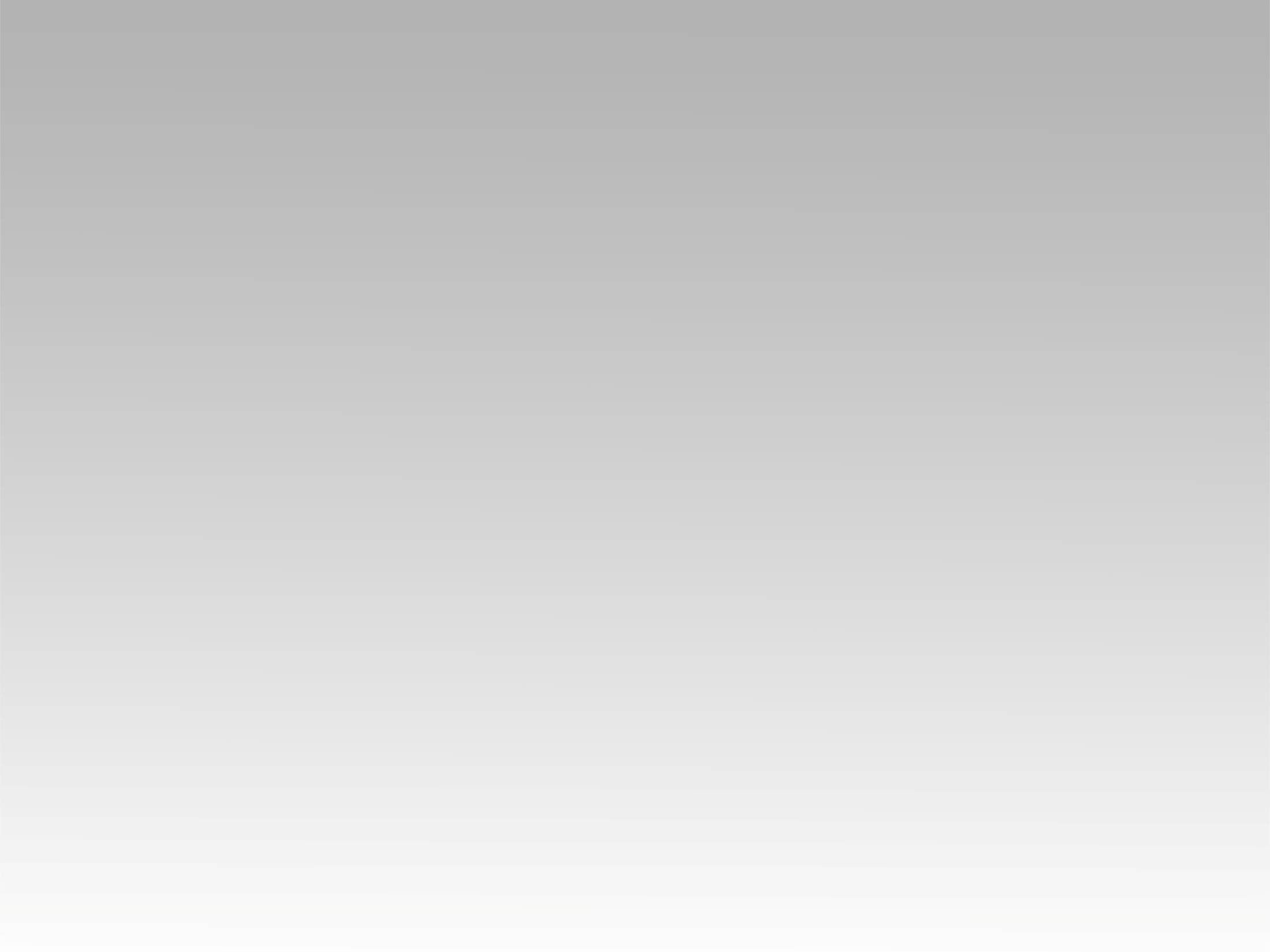 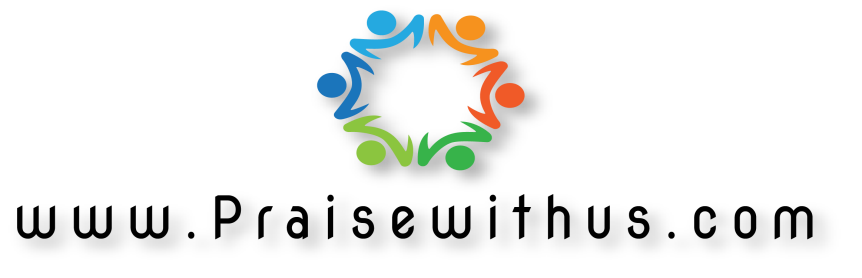